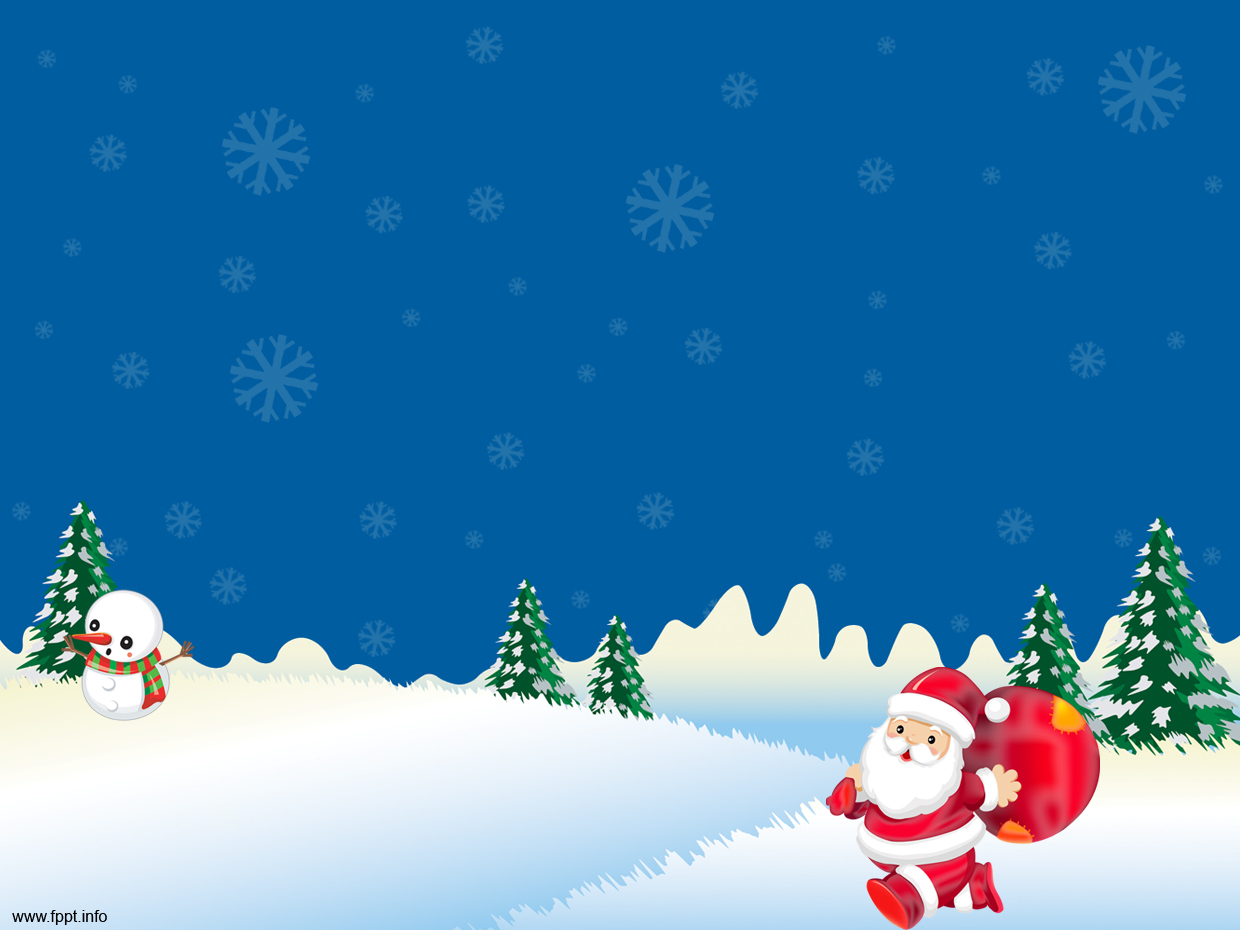 Obsahový štandard: „Čítanie“ a „písanie“ jednoduchého príbehu.Výkonový štandard: „čítať“ kreslený príbeh a obrázkový seriál
Operacionalizovaný cieľ: Interpretovať príbeh podľa obrázkov
...Mikuláš si skrátil cestu cez les.
 Ale...veď on má deravé vrece a ani o tom nevie...
Spracovala: Emília
Zdroj: Macko Pusík
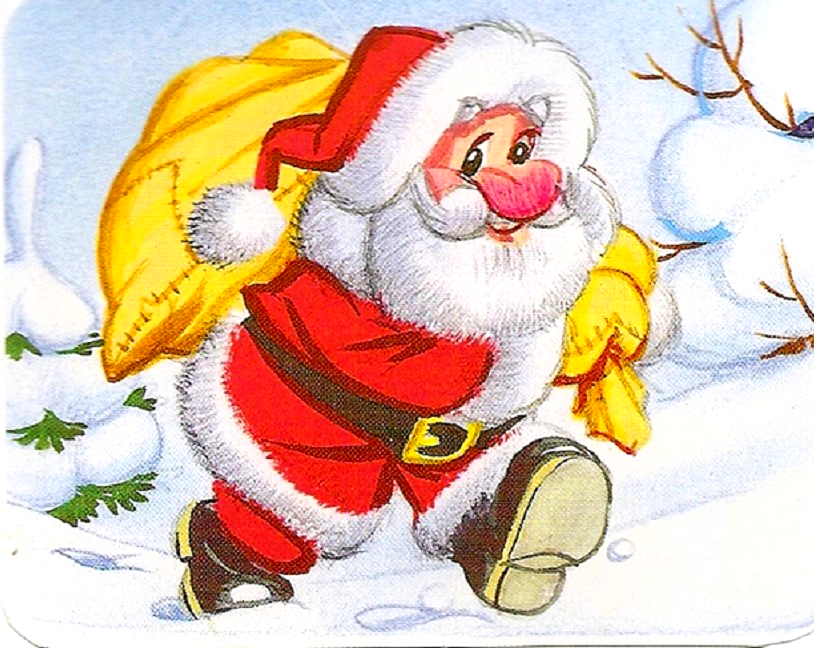 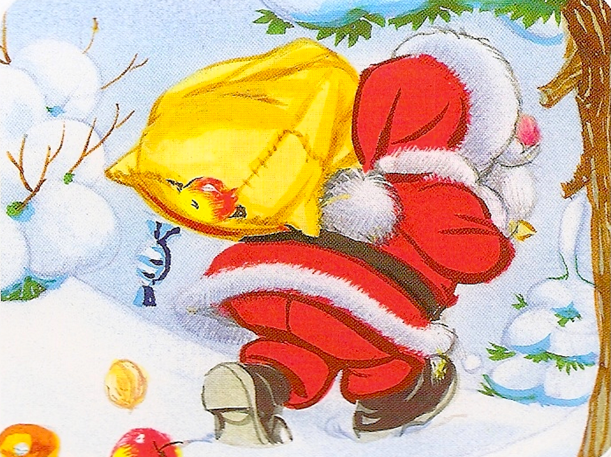 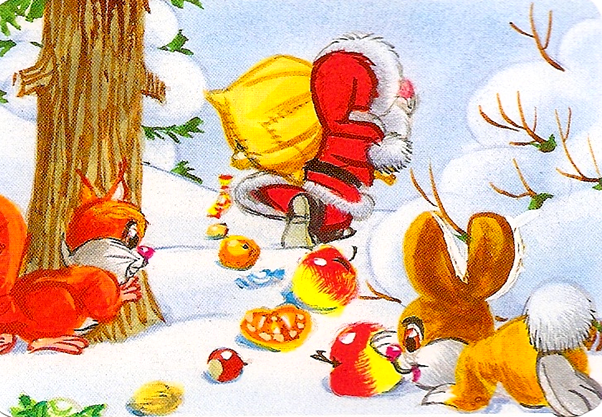 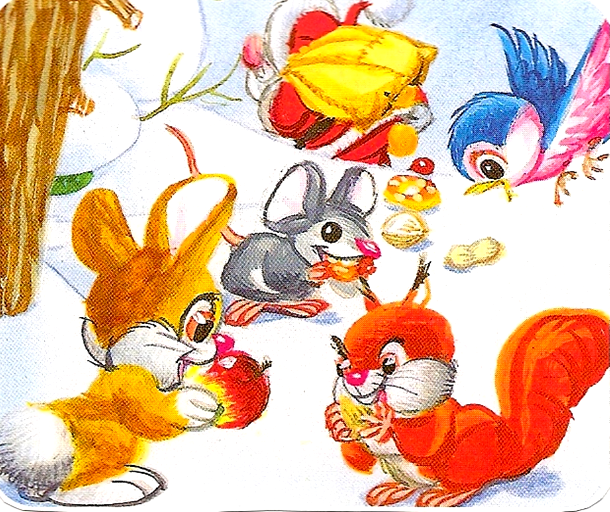 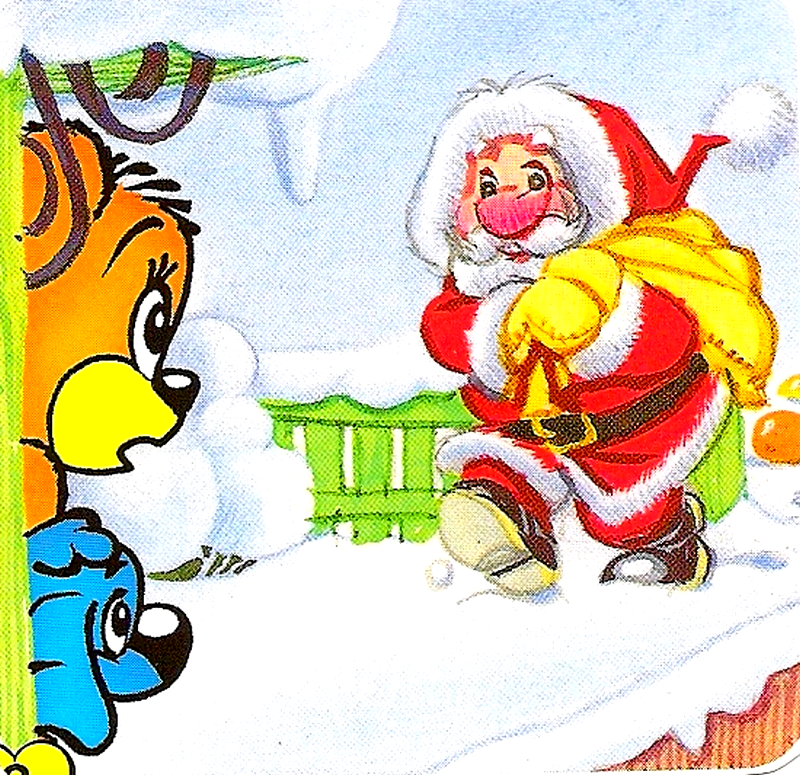 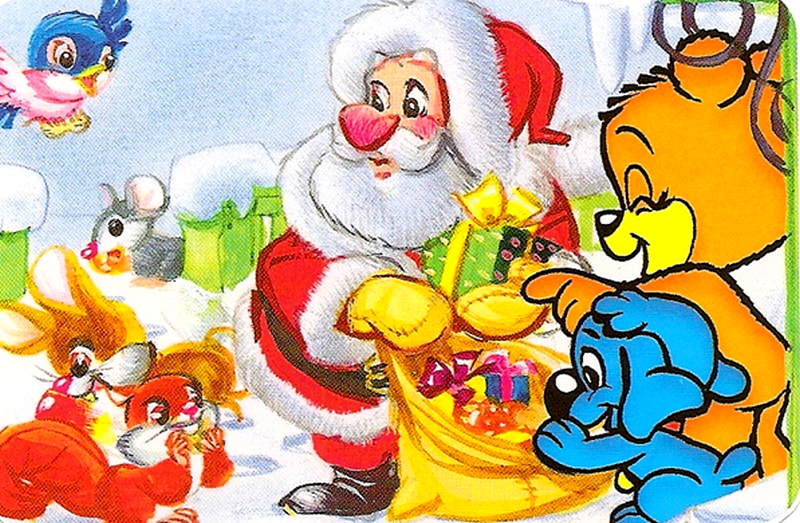